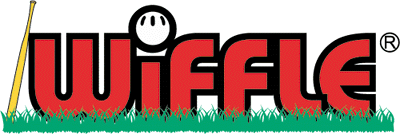 Morris County School of Technology 
Physical Education
Rules
The minimum number of players required to play a game with the WIFFLE ball is two – the pitcher and batter – one player per side. 
The maximum number of players that can complete are ten – five players to a side. If a full team is playing, each side will consist of a catcher, pitcher, double area fielder, triple area fielder and home run area fielder. 
Fielders cannot move from one area to another when a full team is playing. 
As in baseball, the game is played with one team at bat and one team in the field. 
The batting order of the team at bat shall be Pitcher, Catcher, Double Area player, Triple Area player and finally Home Run area player. 
The rules of play are similar to baseball, however there is no base running. 
Three outs to retire a side, per inning, nine innings per game. In case of a tie, additional innings are played. For a complete inning, both sides must bat.
YOU’RE OUT!
An out for the batter can be made in three ways: 
The batter can strike out only if he/she swings at a pitched ball and does not foul tip the third strike. 
Foul tips count as a strike for the first two strikes only. A foul tip caught in back of the batters box does not count as an out. 
Fly balls caught in fair or foul territory 
Ground balls caught while the ball is in motion, in fair territory. 
Bunting is not allowed and the batter cannot obtain a base on balls.
Scoring
Single markers are placed approximately 24 feet from home plate on the foul line. A ball hit in the single area (i.e. the area between batters box and single markers and not caught, constitutes a single. Double markers are placed approximately 20 feet in back of the single markers on the foul line. A ball hit in the double area (between the single marker and the double marker) and not caught constitutes a double. Triple markers are placed on foul lines 20 feet back of the double markers. Balls hit in the triple area (between the double markers and triple markers) and not caught, constitute a triple. Balls hit past the triple markers, and not caught, constitute a home run.
The baseball rules of scoring apply:
Example: A player hits a single – his/her team has a man on first base (imaginary runners). The next player hits a single – the team now has a man of first and second. Third batter hits a home run – three runs score! (The imaginary runners on first and second, plus the home run.)
The Pitches
The WIFFLE ball is thrown like a baseball and will curve very easily. The diagrams below show how the ball should be held for curving and controlling the ball. Experiment with different grips and releases to find the pitches that work best for you. There is no need to throw the ball hard to produce results!
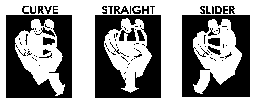